Vattentjänstplan Haninge kommun
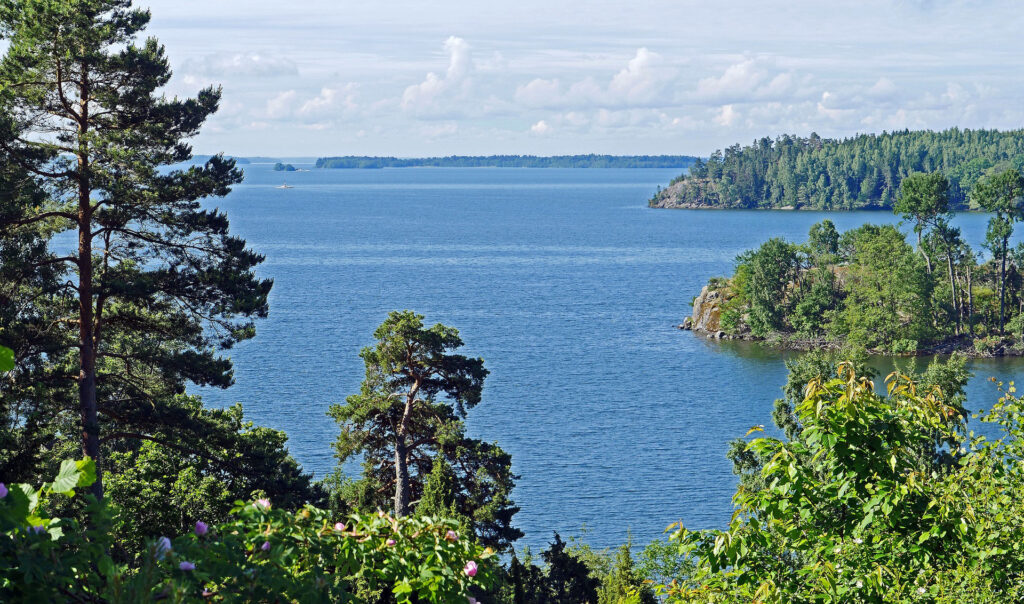 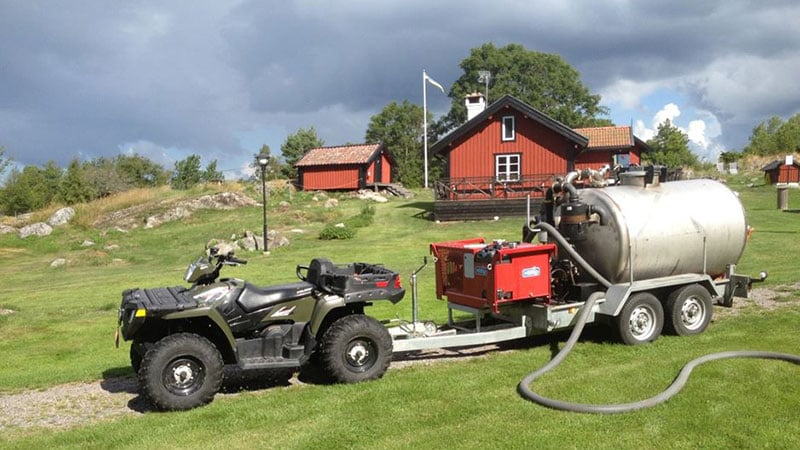 Inför samråd- Hållsättra Väländan representanter samfällighetsföreningar  240521
VA-plan eller vattentjänstplan?
2023-01-01 gjordes ändringar i Lag (2006:412) om allmänna vattentjänster (LAV) som innebär:
Krav på vattentjänstplan  
Vattentjänstplanen ska tas fram, ställas ut till samråd och granskning och beslutas 2023 
Kommunernas bedömning av behovet av allmänna vattentjänster blir mer flexibelt
   - enskilda anläggningar ska vara godtagbara med hänsyn till skyddet för människors hälsa och miljön 
Krav på bedömning om hur allmänna VA-anläggningar påverkas av skyfall 

Vattentjänstplanen kommer att ersätta Haninge kommuns VA-plan
Vattentjänstplanen har en tidshorisont på cirka 12 år
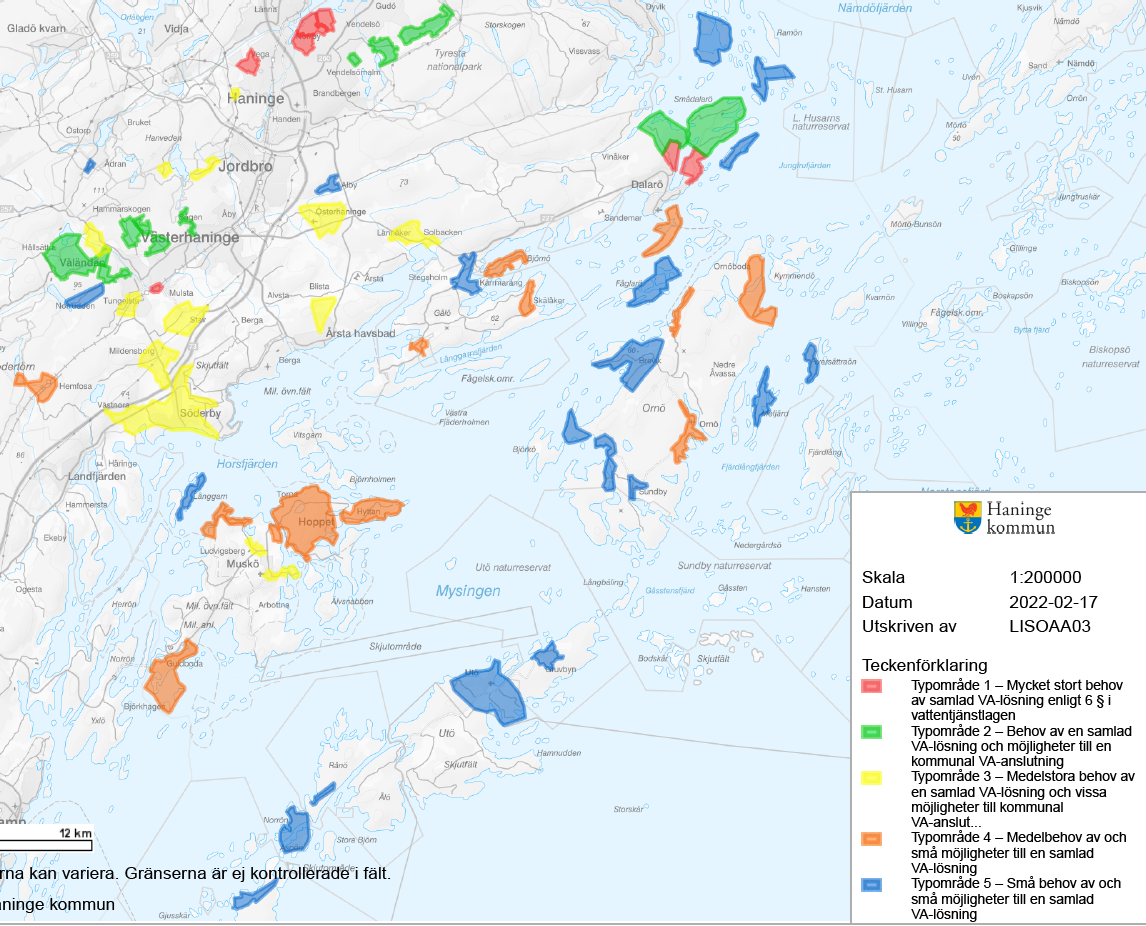 Gällande VA-plan
(som förslagsvis ersätts med vattentjänstplanen)

Klassning gjord 2013-2015 där fokus låg på 
-antal hus med wc i förhållande till antalet permanentboende
-möjlighet till kommunal anslutning

VA-utbyggnadsplan 
-röda, gröna och gula områden fram till ca 2040. Många på fastlandet.
VA-försörjning utanför nuvarande verksamhetsområden
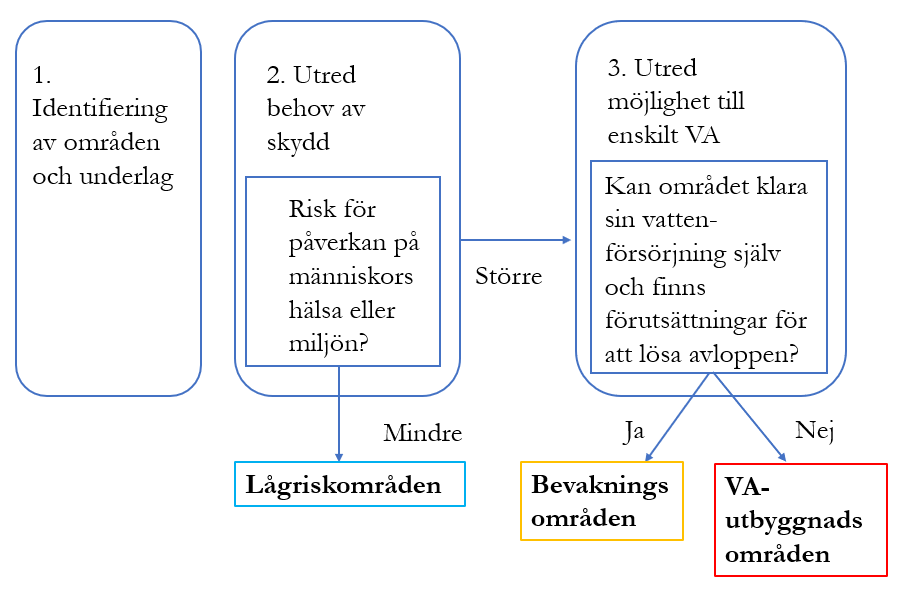 Metod för behovsanalys och framtagande av VA-utbyggnadsplan
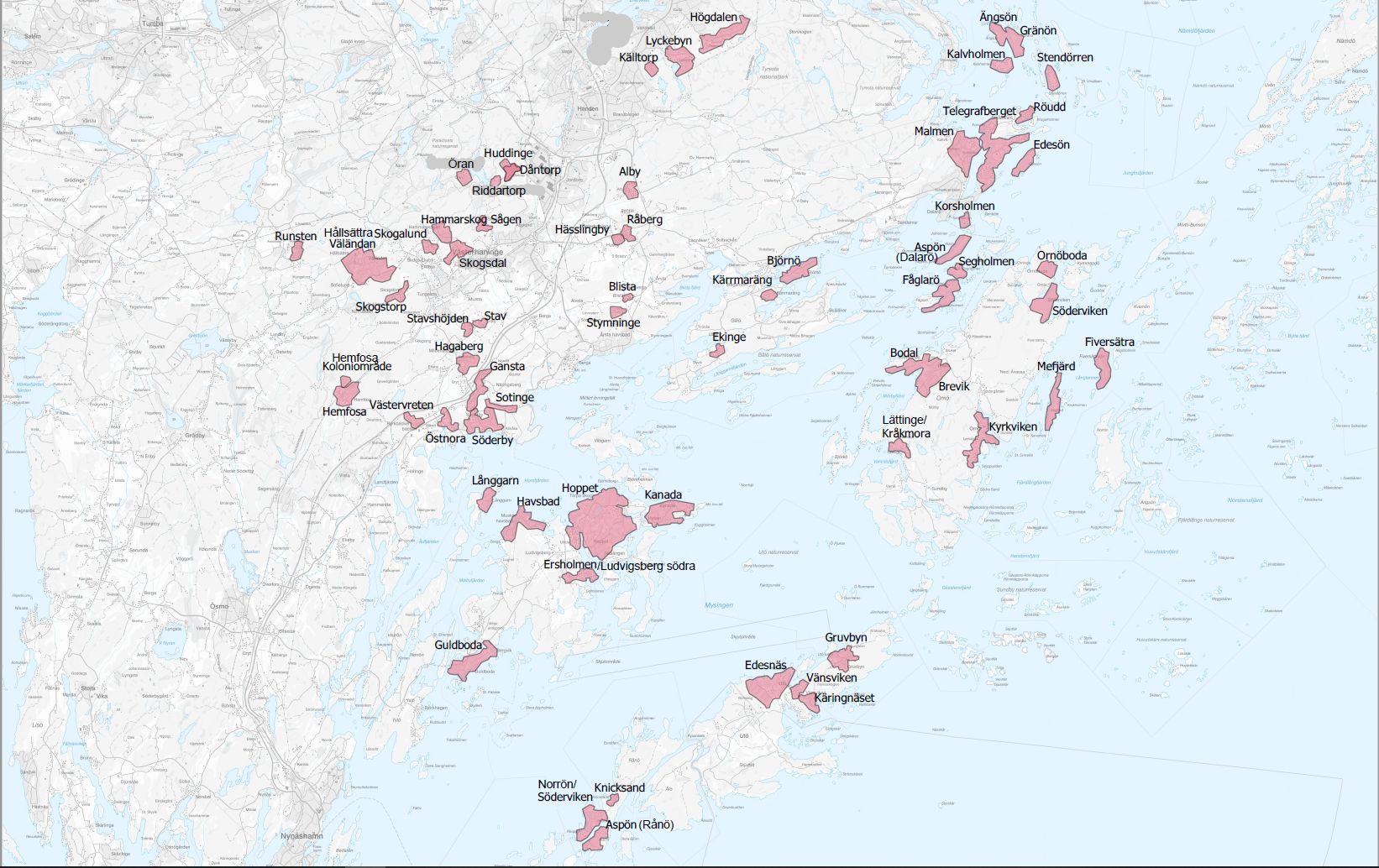 Identifiering av områden med samlad bebyggelse
Vilka områden som idag har enskilt VA har behov av att lösa sina vattentjänster i ett större sammanhang? 
Kartan visar områden med samlad bebyggelse (>20 hus) utanför kommunalt verksamhetsområde för VA.
Ett 60-tal områden har bedömts.
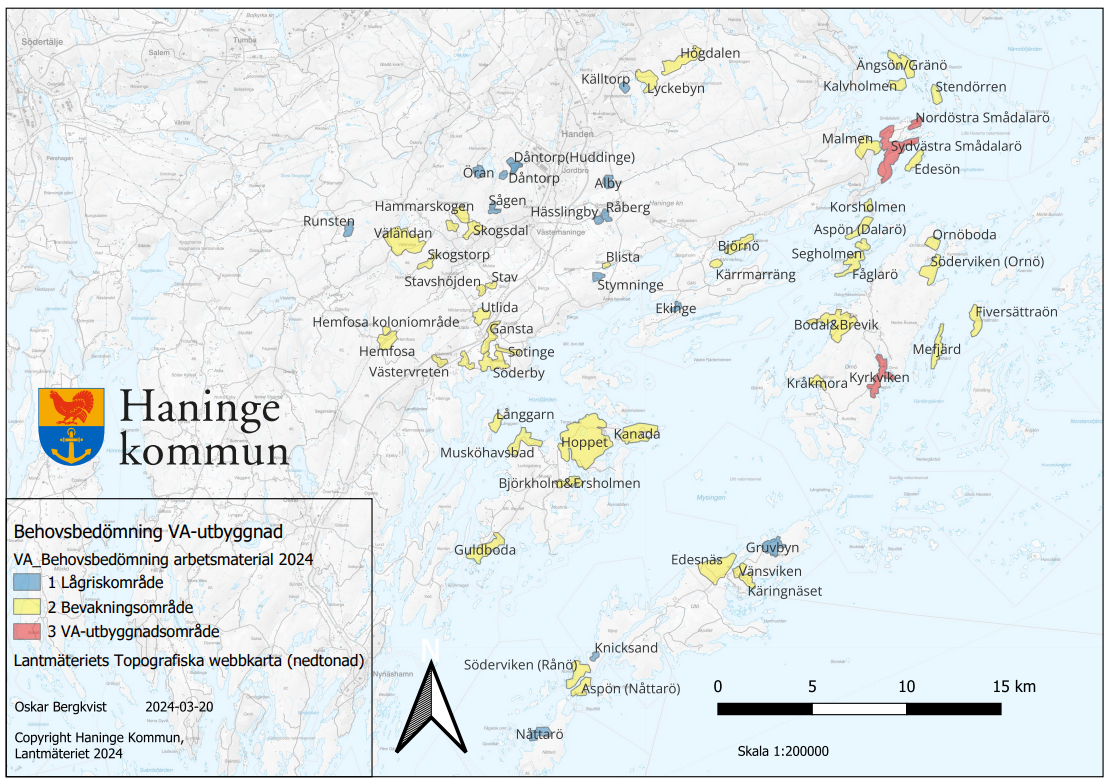 Resultat av ny behovsbedömning
3 VA-utbyggnadsområden:
Nordöstra Smådalarö
Sydvästra Smådalarö
Kyrkviken på Ornö

Resten har kvar enskilt VA:
45 bevakningsområden
16 lågriskområden

Jämfört med gällande VA-plan:
Färre områden i VA-utbyggnadsplan 
    (röda områden) men svårttillgängligt/öar
 
Vissa områden borttagna- tillhör istället tillväxtportföljen t ex Norrby

Ändrar sig i många områden t ex till fortsatt enskilt VA i Hållsättra/Väländan

I stort sett alla områden i skärgården har begränsad vattentillgång och/eller vattenkvalitet- om de förtätas behöver troligtvis kommunen ta ansvar i framtiden
Nästa steg för vattentjänstplanen
Samråd (och granskning) 27 maj- 28 juni (5 veckor)
Omarbetning och samrådsredogörelse
Beslut i SBN, KS, KF vinter 2024/2025
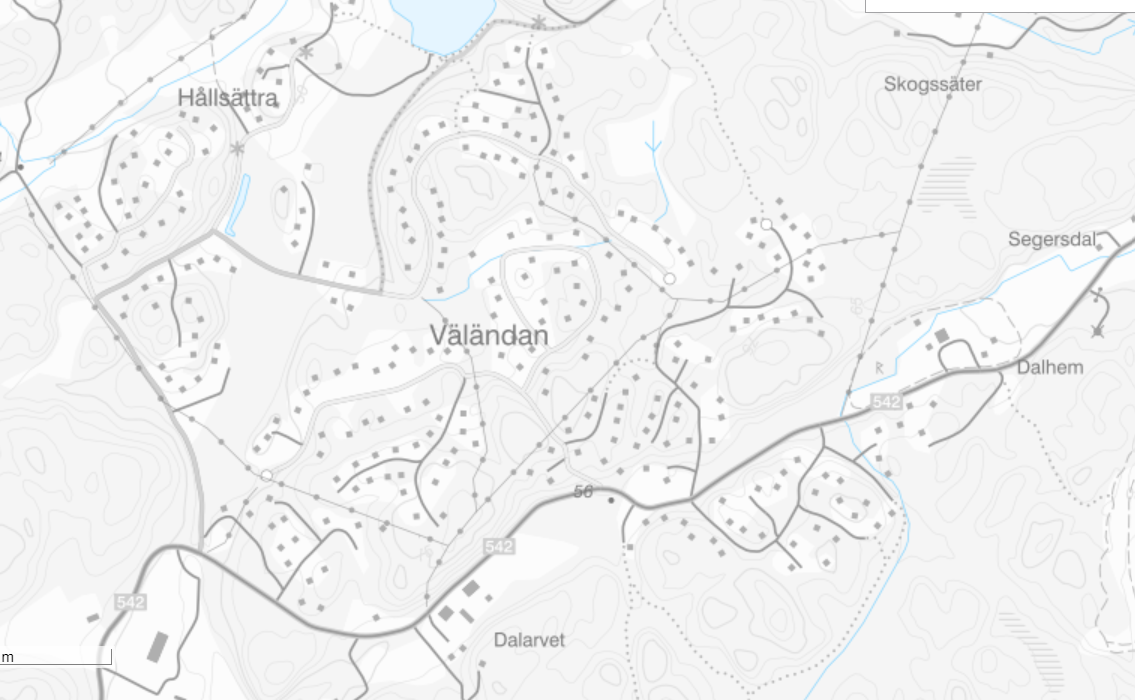